Session 5:Content and Activities
Heather RippetoeCenter for Innovation in Teaching and Learning
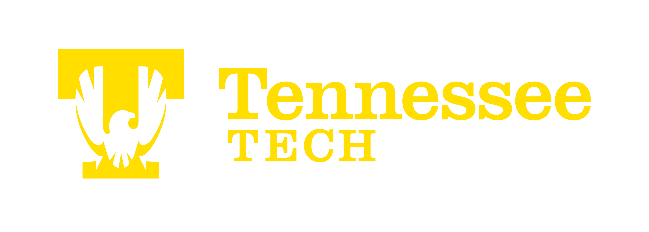 Content and Activities
Session 5 Agenda
What are 21st century skills?
How can our assessments foster 21st century skill development?
What digital tools can students use to practice and demonstrate 21st century skills?
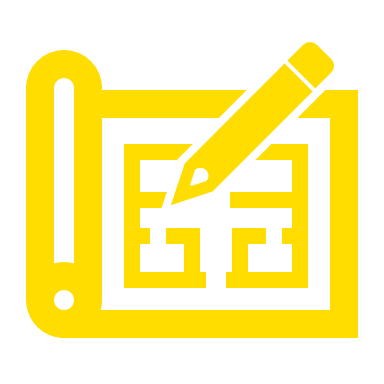 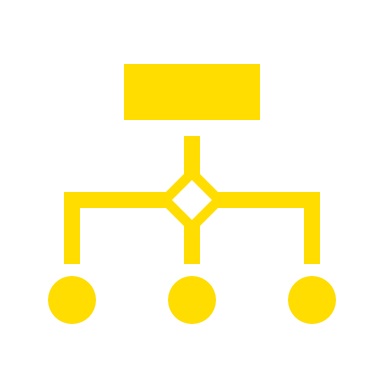 What are 21st Century Skills?
Where did they originate?
How are they important for students? For education?
Helen Soule, Partnership for 21st Century Skills
[Speaker Notes: “There is a resemblance between ways of knowing, doing and being within a digitally-mediated society and what are often called “twenty first century skills” (Bearman, Nieminen, and Ajjawi, 2022, p. 8).]
More about the 4Cs
Care et al., 2018
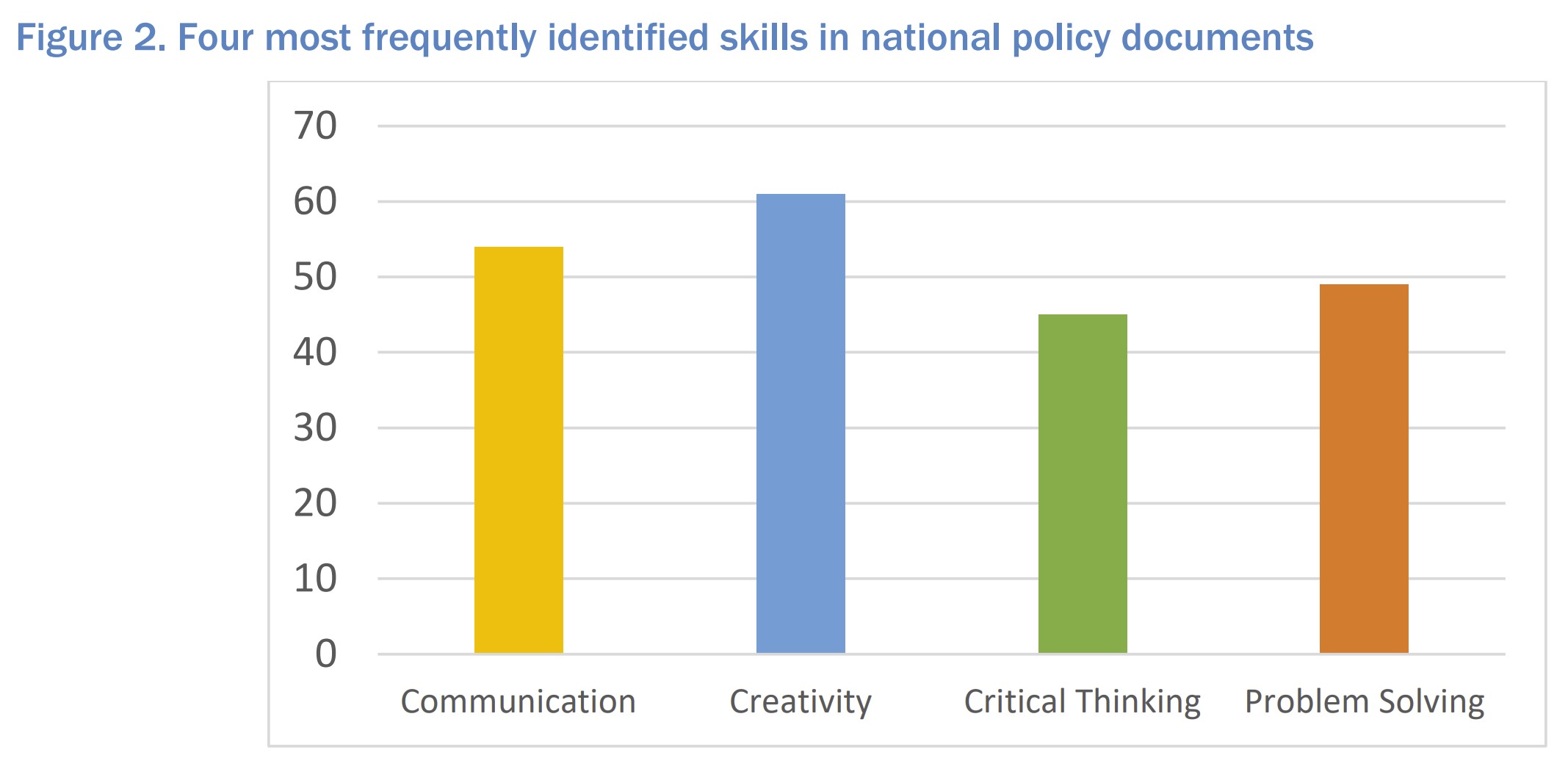 What are the 21st century skills?
Care et al., 2018
[Speaker Notes: The 4 C's]
"Digital literacy competencies"
Silber-Varod, Eshet-Alkalai, & Geri,  2019
And there's more.
Ericksen, 2020
[Speaker Notes: “twenty first century skills”. […] were conceptualised in the last few decades of the twentieth century (Bybee 2009). At this time, it was recognised that knowledge production was accelerating exponentially and routine cognitive and mechanical work would be increasingly assumed by machines; education should therefore develop skills necessary for an increasingly automated world.[…] These also appear similar to the types of graduate attributes, often called generic attributes, that universities seek to develop within their students" (Bearman, Nieminen, and Ajjawi, 2022, p. 8).]
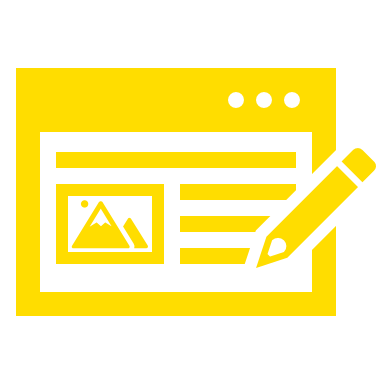 How can our assessments foster 21st century skill development?
Are our current assessments enough?
How do I design assessments to encourage creativity over consumption?
Agree or disagree?
“Some kinds of assessments are no longer relevant to contemporary workplaces which are immersed in digital technologies.”
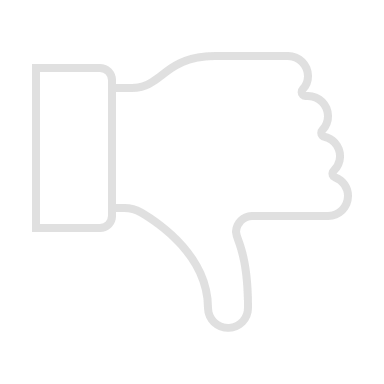 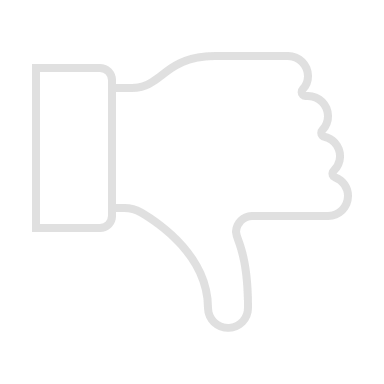 Bearman, Nieminen, and Ajjawi, 2022
[Speaker Notes: Remember that some of our students will have jobs that don't even have names yet.
“[…] there is a need to prompt educators and researchers to consider how assessment and feedback designs can connect our students to a digital world.”]
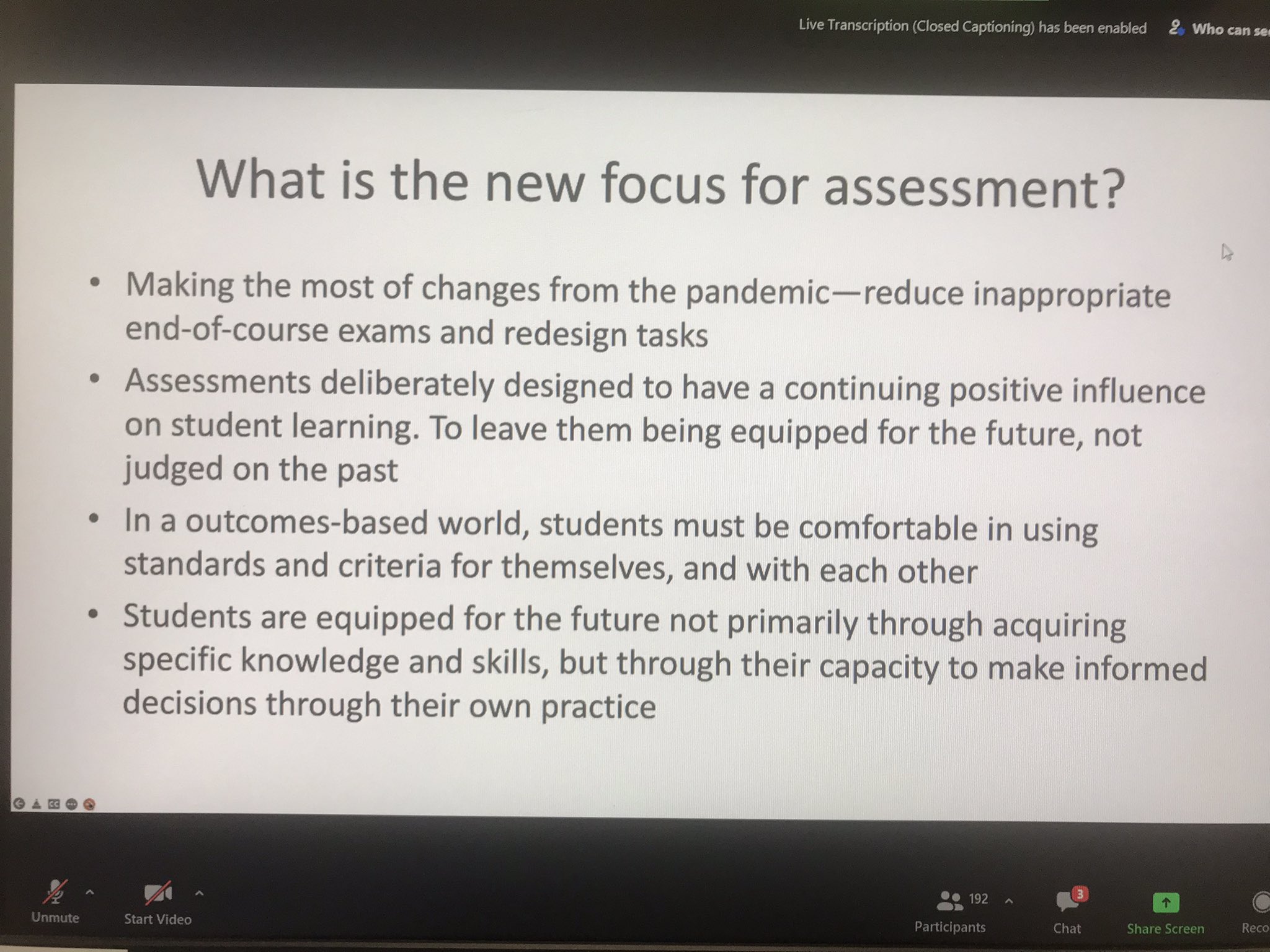 David Boud, 2022
From "Reimaging the student experience—A new focus for assessment"
[Speaker Notes: From "Reimaging the student experience—A new focus for assessment. A keynote at #SEDA2022.]
What do your students need to be able to do beyond your course?
Digital Creativity
"At the intersection of digital technology and creativity is the emerging domain of digital creativity (Lee and Chen 2015). Digital creativity is the use of ‘digital tools and technologies to explore creative ideas and new ways of displaying your ideas, research, or work’ (University of York 2019, 1). Digital creativity involves the use of digital technology to open up new ways of thinking, to create new juxtapositions and ways of communicating data and historical materials."
Janse van Rensburg, Coetzee, & Schmulian, 2021, p. 1-2
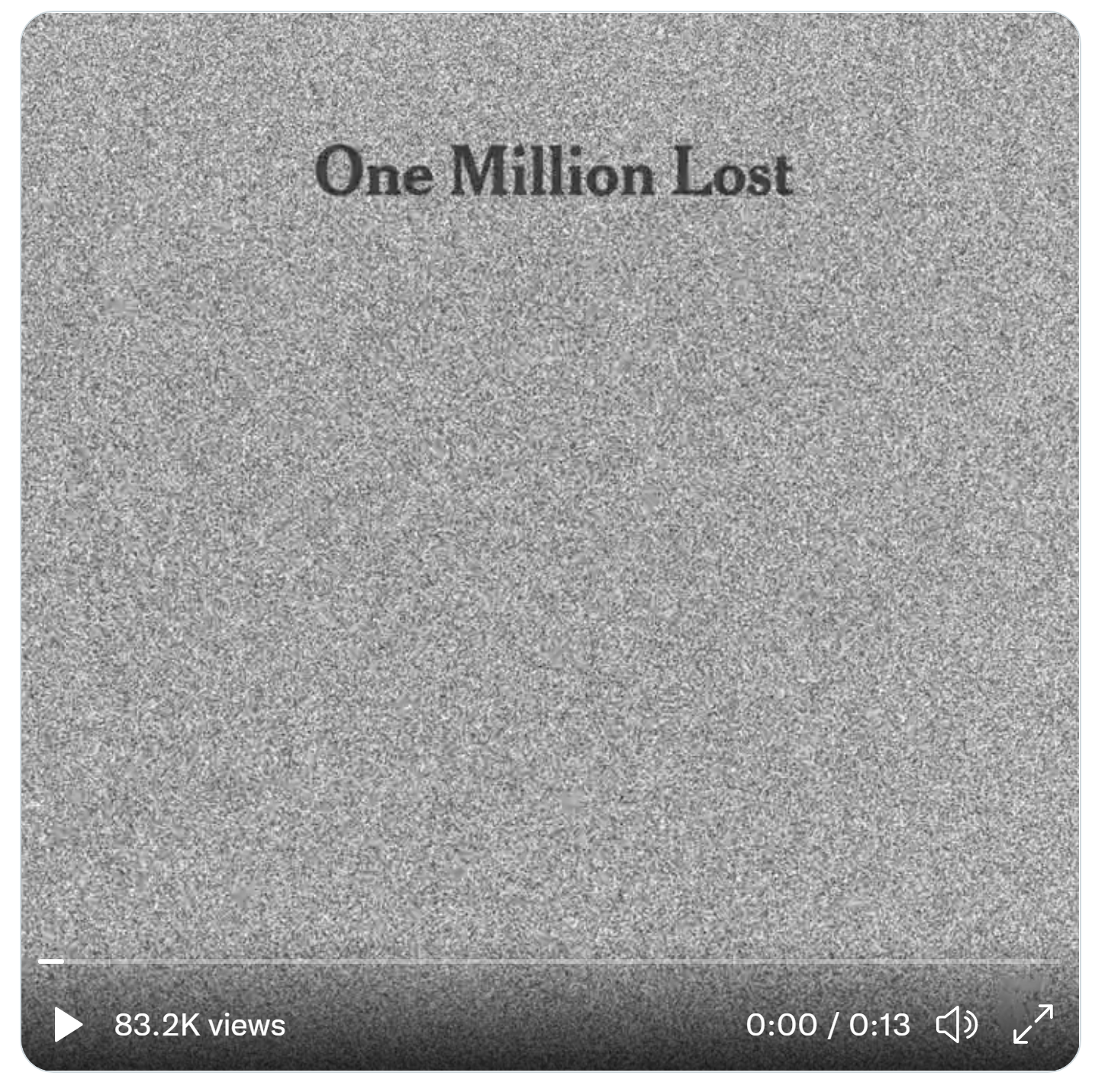 Creative storytelling?
One Million Lost
What digital tools are you already using?
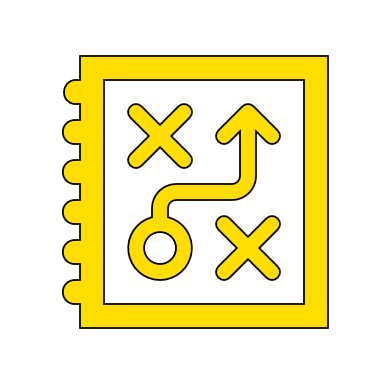 What digital tools can students use to practice and demonstrate 21st century skills?
What are some free, low-barrier to entry tools?
What are some things to consider when creating digital creativity assignments?
Create Comix
Timetoast
Piktochart
My first picktochart
Canva
My first Meme
Cmap Cloud
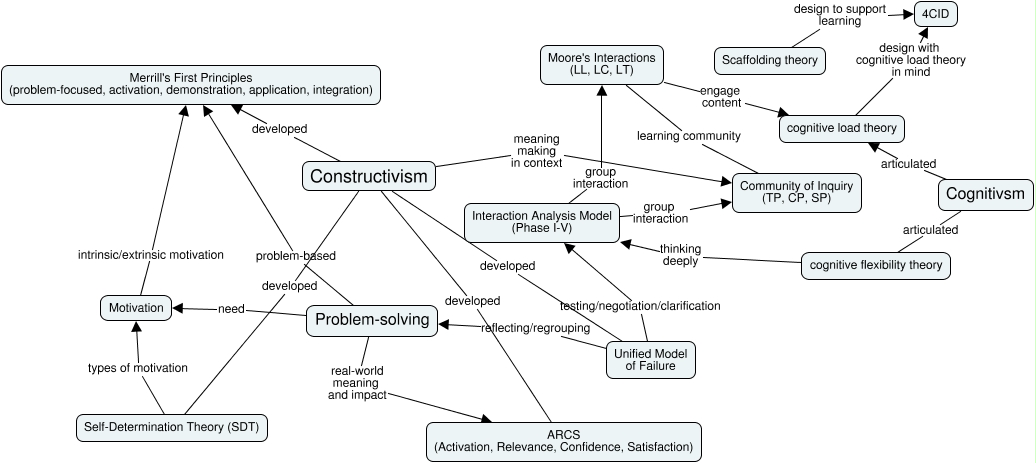 https://cmapcloud.ihmc.us/
[Speaker Notes: Hrppetoe@memphis.edu]
Storyjumper (preferred) & Storybird
My Storyjumper Book
My Storybird Book
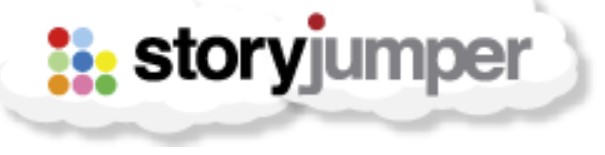 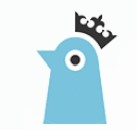 [Speaker Notes: Hrppetoe@memphis.edu]
Bulbapp
My portfolio of digital tools
Recommendations for designing the assessment
References
Battlle for Kids. (2019). Framework for 21st Century Learning Definitions. https://drive.google.com/file/d/11xmPMltqhDZuuV7vrgBU7LDavSMeUBiM/vie
Bearman, M. Nieminen, J. H., & Ajjawi, R. (2022). Designing assessment in a digital world: An organizing framework. Assessment & Evaluation in Higher Education. https://doi.org/10.1080/02602938.2022.2069674 
Care, E., Kim, H., Vista, A., and Anderson, K. (2018). Education system alignment for 21st century skills: Focus on assessment. Brookings.  ED592779.pdf
Common Sense Education. (2016). Introduction to 21st Century Skills with Helen Soulé. https://youtu.be/6-NF1FQz2Mk 
Ericksen, K. (2020). The 21st Century Skills Today’s Graduates Need to Succeed. The 21st Century Skills Today's Graduates Need to Succeed - Collegis Education — Tech-Enabled Higher Ed Solutions
References, continued
Ferrell, G., Smith, R., & Knight, S. (2018). Designing learning and assessment in a digital age. Designing learning and assessment in a digital age | Jisc 
Janse van Rensburg, C., Coetzee, S.A., & Schmulian, A. (2021). Developing digital creativity through authentic assessment. Assessment & Evaluation in Higher Education. https://doi.org/10.1080/02602938.2021.1968791 
Silber-Varod, V., Eshet-Alkalai, Y., & Geri, N. (2019). Tracing research trends of 21st-century learning skills. British Journal of Educational Technology (50)6, 3099-3118. https://doi.org/10.1111/bjet.12753